Logboek 
Tweede trimester SEO 
beeldbeoordeling
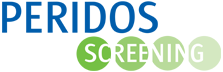 Behorend bij Scoreformulier Beeldbeoordeling TTSEO v2.3
Procedure:

 Per echoscopist worden 5 recente Tweede trimester SEO’s geselecteerd door het Regionaal Centrum. Deze zijn te vinden in Peridos.
 U kiest zelf de 3 beste casus die u in wilt sturen voor de beoordeling.
 De echobeelden dient u per casus aan te leveren in een PowerPointpresentatie volgens dit format.    Iedere dia heeft een titel zodat u weet welk beeld moet worden toegevoegd. 
 Een tweede aanvullende afbeelding moet op een zelf aan te maken aparte dia geplakt worden, zodat er niet meer dan een plaatje op een dia komt
 Een handleiding voor het versturen van dit logboek kunt u vinden op: Peridos.nl
 De beeldbeoordeling zal plaatsvinden volgens de RIVM-CvB-richtlijn: PNS.nl
 Het scoreformulier vindt u op: Peridos.nl 
 Bij vragen of problemen kunt u contact opnemen met uw Regionaal Centrum.
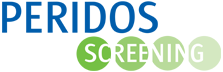 Naam echoscopist:
AGB-code:
Tel.nr. 
Zorginstelling(en) waar u Tweede Trimester SEO’s verricht:
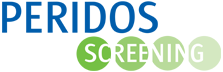 Per casus invullen:
 Cliënt-/patiëntnummer:
 Datum Tweede Trimester SEO:
 AT datum:  
 Zwangerschapsduur:
 Geboortedatum zwangere:
 BMI: 
 Echoapparaat (type en serienummer of locatie):

Let u erop dat herleidbare gegevens zichtbaar zijn op alle afbeeldingen, zoals client-/patiëntnummer, geboortedatum cliënt en datum en tijdstip echo-onderzoek. 
Houd de titel van de dia zichtbaar.
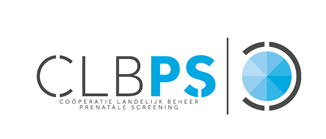 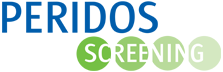 Centraal zenuwstelsel:
Axiale doorsnede: transventriculair vlak
Beoordeling schedelbot /
hersenstructuur
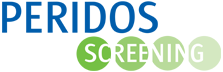 Centraal zenuwstelsel:
Meting achterhoorn
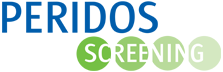 Centraal zenuwstelsel:
Axiale doorsnede: transcerebellair vlak
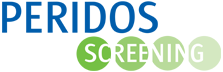 Centraal zenuwstelsel:
Wervelkolom-sagittaal 
(mag in meerdere opnamen, dan dia’s toevoegen)
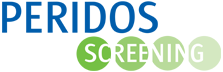 Centraal zenuwstelsel:
Wervelkolom- coronaal lumbo-(sacraal)
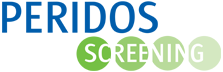 Centraal zenuwstelsel:
Wervelkolom- coronaal (lumbo)-sacraal
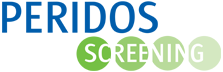 Gelaat:
Sagittale doorsnede profiel
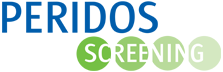 Gelaat:
Transversale doorsnede  orbitae
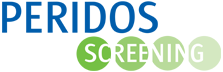 Gelaat:
Coronale doorsnede neus, lippen
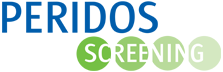 Thorax:
Vorm thorax en echogeniciteit longen en positie van het hart
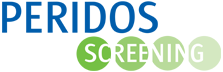 Thorax:
Beoordeling diaphragma
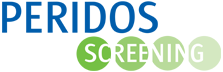 Hart:
Vierkamerbeeld
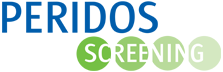 Hart:
Linker uitstroombaan
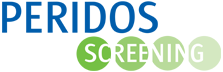 Hart:
Rechter uitstroombaan
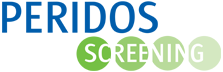 Hart:
3-vessel view
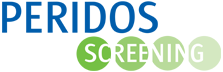 Hart:
3-vessel-trachea view (V-sign)
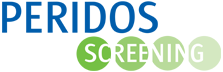 Abdomen:
Buikwand en navelstrenginsertie
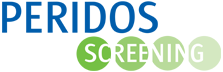 Abdomen:
Maagvulling
(mag in doorsnede AC)
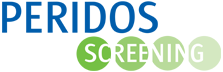 Abdomen:
Darmpakket
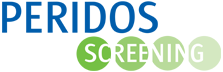 Abdomen:
Pyelum, nierparenchym links
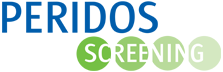 Abdomen:
Pyelum, nierparenchym rechts
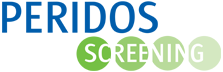 Abdomen:
Blaasvulling en 2 navelstrengvaten
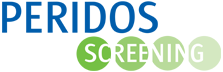 Extremiteiten:
Beoordeling been en voet links
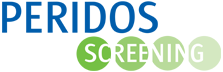 Extremiteiten:
Beoordeling been en voet rechts
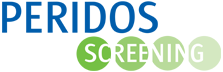 Extremiteiten:
Beoordeling arm en hand links
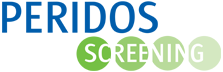 Extremiteiten:
Beoordeling arm en hand rechts
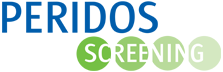 Placenta-lokalisatie
Placenta t.o.v. ostium internum cervix
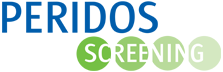 Biometrie:
Transventriculaire vlak
Meting HC (hoofdomtrek)
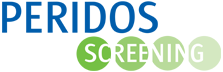 Biometrie:
Transcerebellaire vlak
Meting TCD (transcerebellaire diameter)
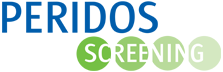 Biometrie:
Meting AC (buikomtrek)
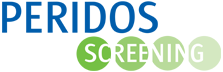 Biometrie:
Meting FL (femurlengte)
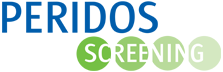